Studienbereich Allgemeine Berufsvorbereitung
Ansprechpartnerin:
Tosca Müller
ABV-Koordinatorin/
Praktikumsbeauftragte
Fachbereich Philosophie und Geisteswissenschaften, Allgemeine Berufsvorbereitung
Studienbereich Allgemeine Berufsvorbereitung
obligatorischer Bestandteil aller Bachelorstudiengänge ohne Lehramtsoption an der FU Berlin
im Laufe des Studiums sind insgesamt 30 LP zu erwerben 
dient dem Erwerb überfachlicher sowie praktischer Kenntnisse, Fähigkeiten und Fertigkeiten
zentrales (allgemeines) und dezentrales (fachnahes) Angebot zwei Stellen im Vorlesungsverzeichnis
Obligatorisches
Berufspraktikum
(außeruniversitär, inhaltlich geeignet)

Zentrales Praktikumsmodul 
mit 5*/ 10/ 15 LP
oder
Auslandspraktikumsmodul
mit 20/ 25/ 30 LP
Wahlmodule aus neun 
Kompetenzbereichen:

Fremdsprachen
Informations- & Medienkompetenz
Gender- & Diversity-Kompetenz
Organisation & Management
Kommunikative Kompetenzen
Nachhaltige Entwicklung
Forschungsorientierung
Medienpraxis
Fachnahe Zusatzqualifikationen
plus
Fachbereich Philosophie und Geisteswissenschaften, Allgemeine Berufsvorbereitung
Obligatorisches Berufspraktikum
Im Rahmen der ABV ist von Ihnen ein Praktikumsmodul zu absolvieren.
Sie können wählen zwischen:







Jedes Praktikumsmodul besteht jeweils aus dem berufsbezogenen Praktikum und einem begleitenden Kolloquium.
Anmeldung: während des generellen Anmeldezeitraumes in Campus Management; Ansprechpartner ist der Career Service
Zentrales
Praktikumsmodul

5*, 10 oder 15 LP
(120, 240 oder 360h)
In- oder Auslandspraktika möglich
Zentrales Auslandspraktikumsmodul

20, 25 oder 30 LP
(480, 600 oder 720h)
Längeres Auslandspraktikum
oder
Fachbereich Philosophie und Geisteswissenschaften, Allgemeine Berufsvorbereitung
Fachnahe Zusatzqualifikationen
Angebot des Fachbereichs Philosophie und Geisteswissenschaften:
Fachbereich Philosophie und Geisteswissenschaften, Allgemeine Berufsvorbereitung
Beispiele für den Erwerb der 30 LP
10 LP Praktikumsmodul
10 LP Fremdsprachen
10 LP Fachnahe Zusatzqualifikationen
oder
15 LP Praktikumsmodul
15 LP Fremdsprachen
oder
25 LP Auslandspraktikumsmodul
5 LP Organisation und Management
Abdeckung des obligatorischen Praktikumsmoduls und Erwerb von LP in einem/den ABV-Kompetenzbereich/en
Fachbereich Philosophie und Geisteswissenschaften, Allgemeine Berufsvorbereitung
Kontakt und weitere Informationen
ABV-Koordinatorin/Praktikumsbeauftragte
Tosca Müller, M.A.
Rostlaube, Raum K 29/104
Telefon: 838-53002
Email: abv@geisteswissenschaften.fu-berlin.de
Sprechzeiten: nach Vereinbarung

Weitere Informationen zum Studienbereich ABV am Fachbereich Philosophie und Geisteswissenschaften und an der Freien Universität Berlin finden Sie im Internet.
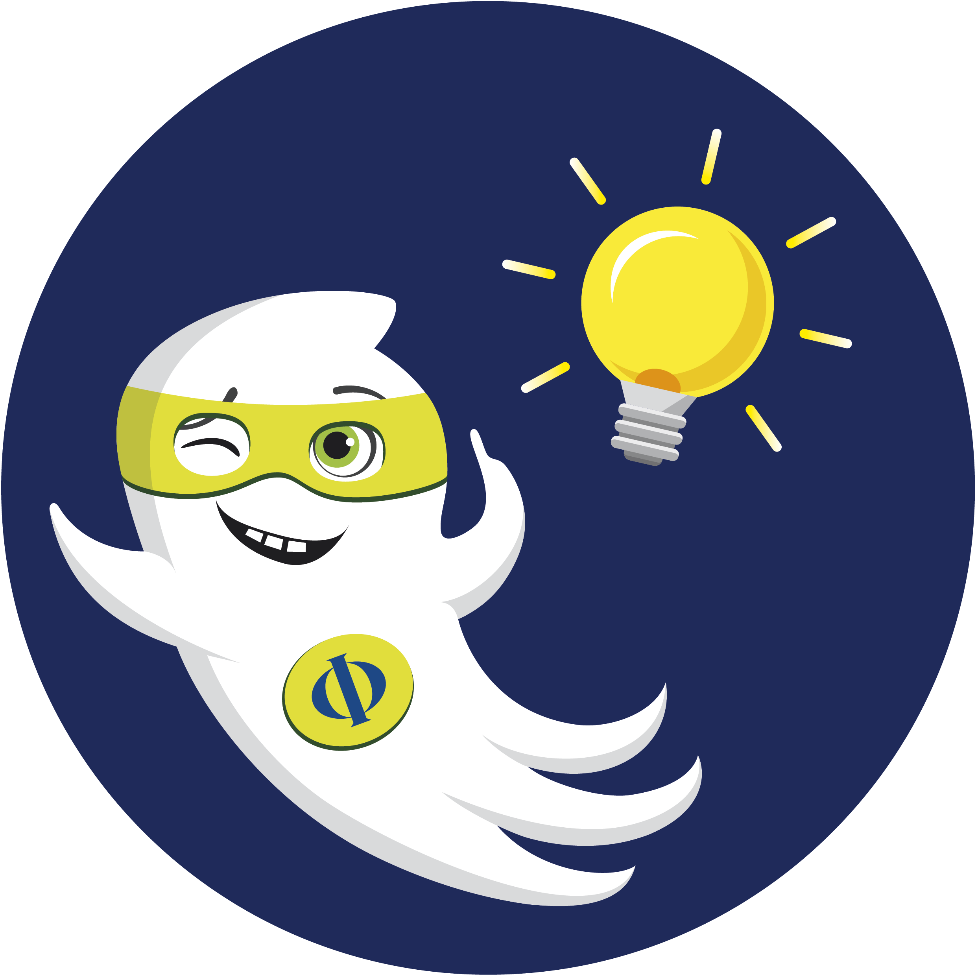 Fachbereich Philosophie und Geisteswissenschaften, Allgemeine Berufsvorbereitung